3D-Drucker Einführungskurs
1. Übersicht2. Dateien, Programme3. 3D-Drucker4. Praxis
1. Übersicht
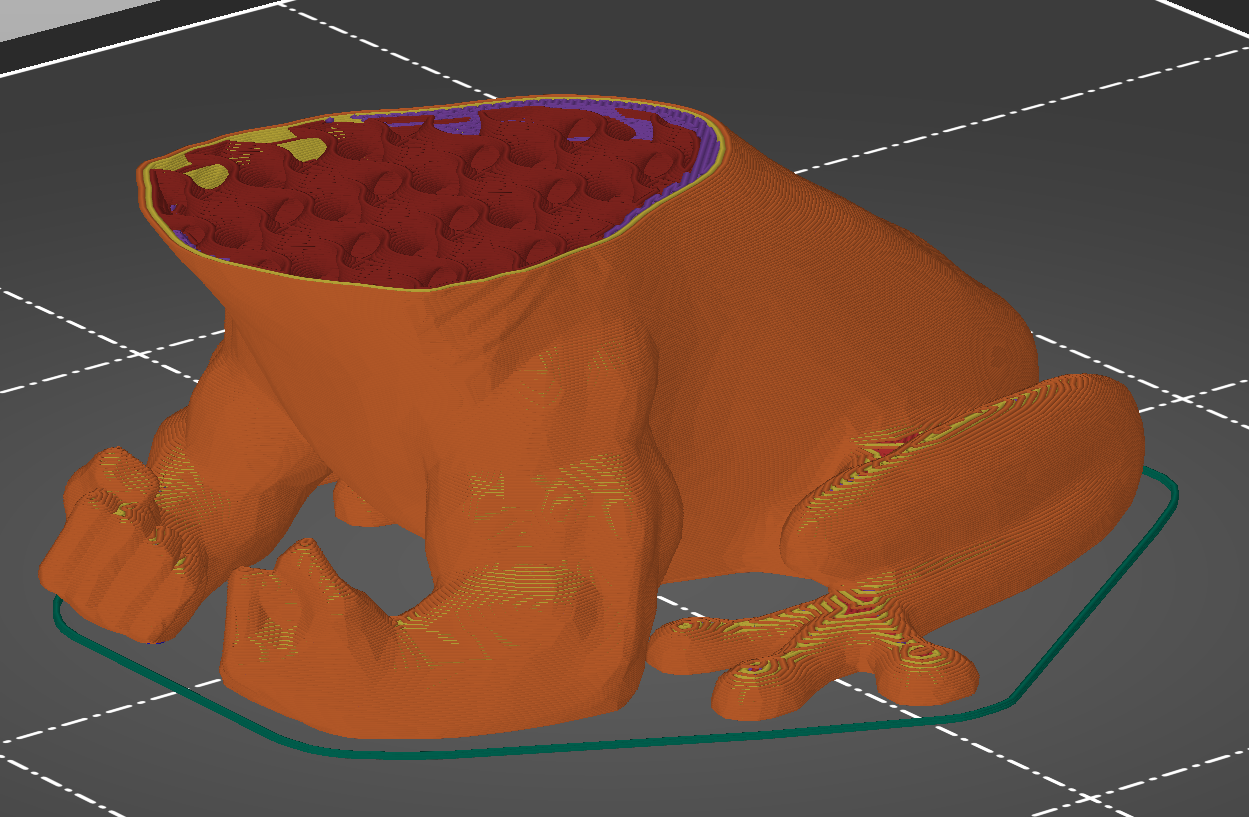 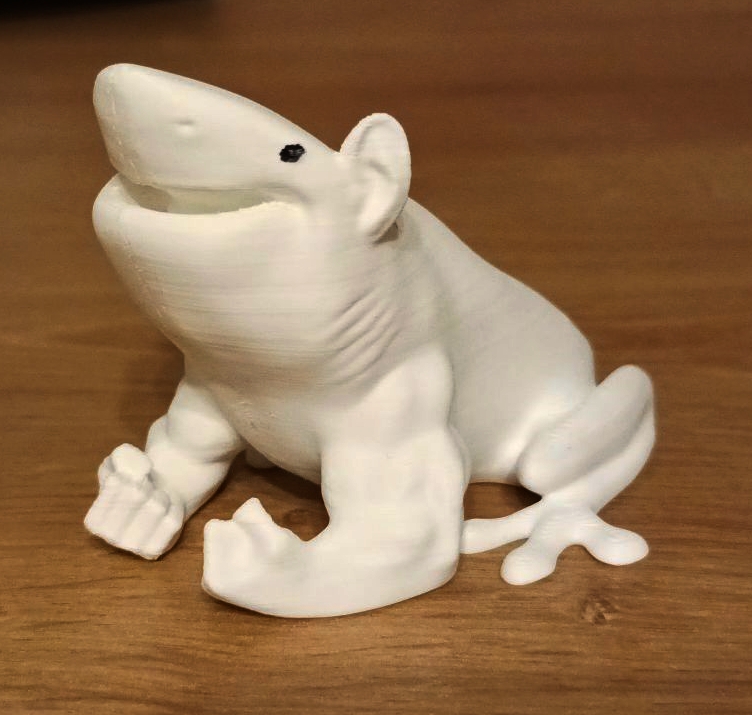 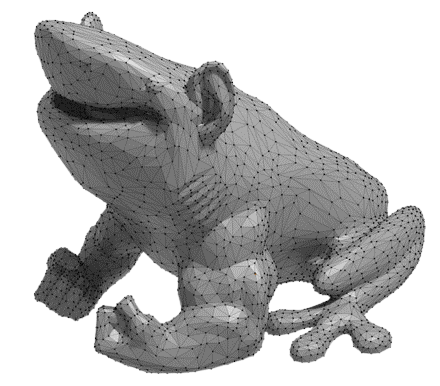 3D-Drucker
Slicer
3D-Objekt
.gcode-Datei
3D-Datei
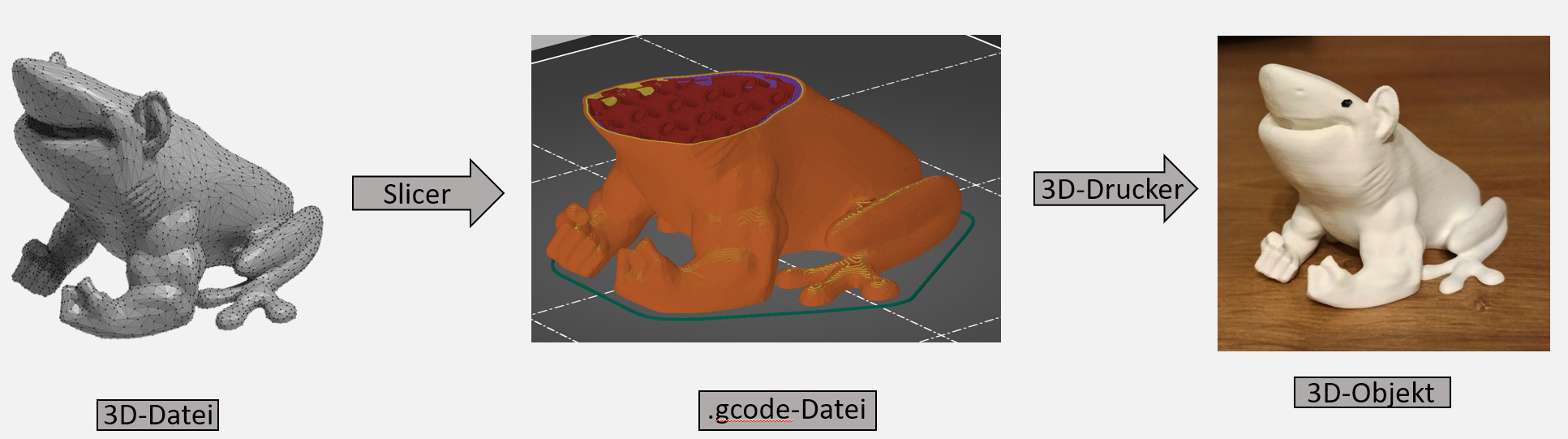 2. Dateien & Programme
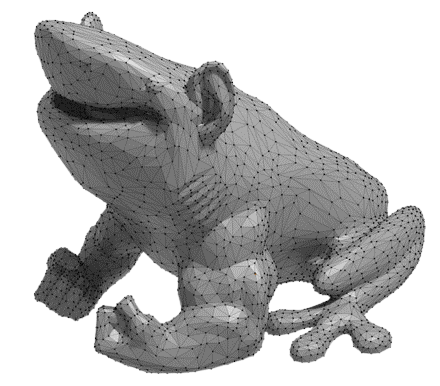 .stl:  Stereolithographie
reine Geometrie
in Klarschrift (teilweise)
.obj:  Wavefront
Ähnlich zu .stl
Enthält Farben
Klarschrift
Und viele mehr
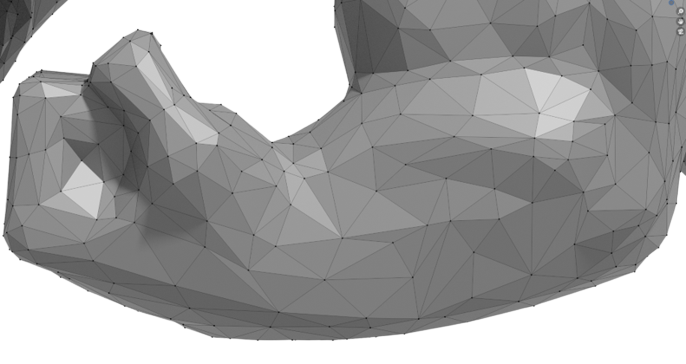 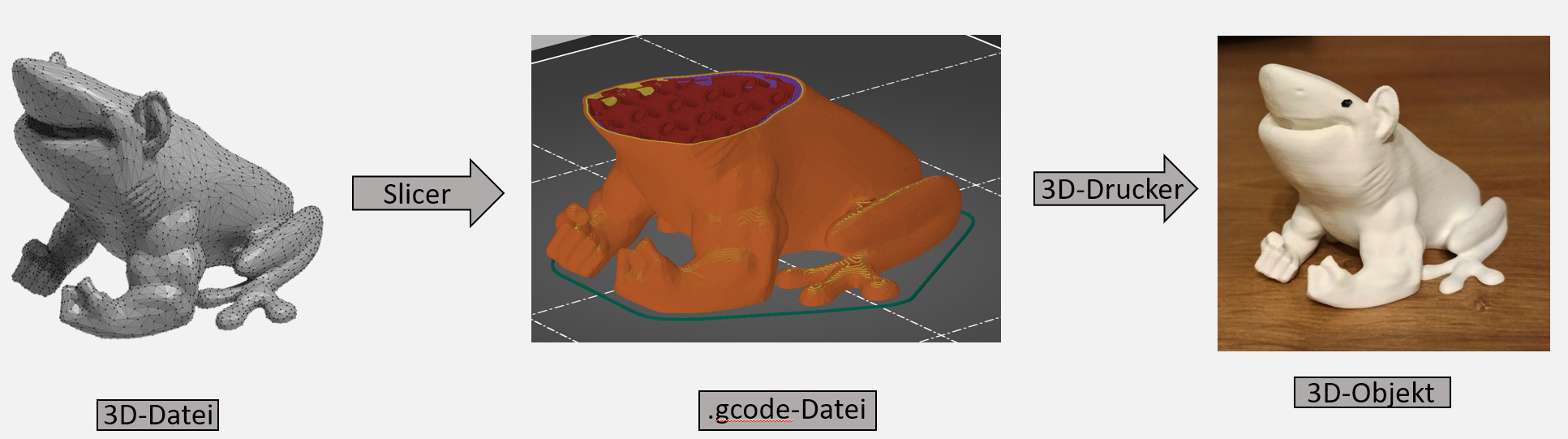 2. Dateien & Programme
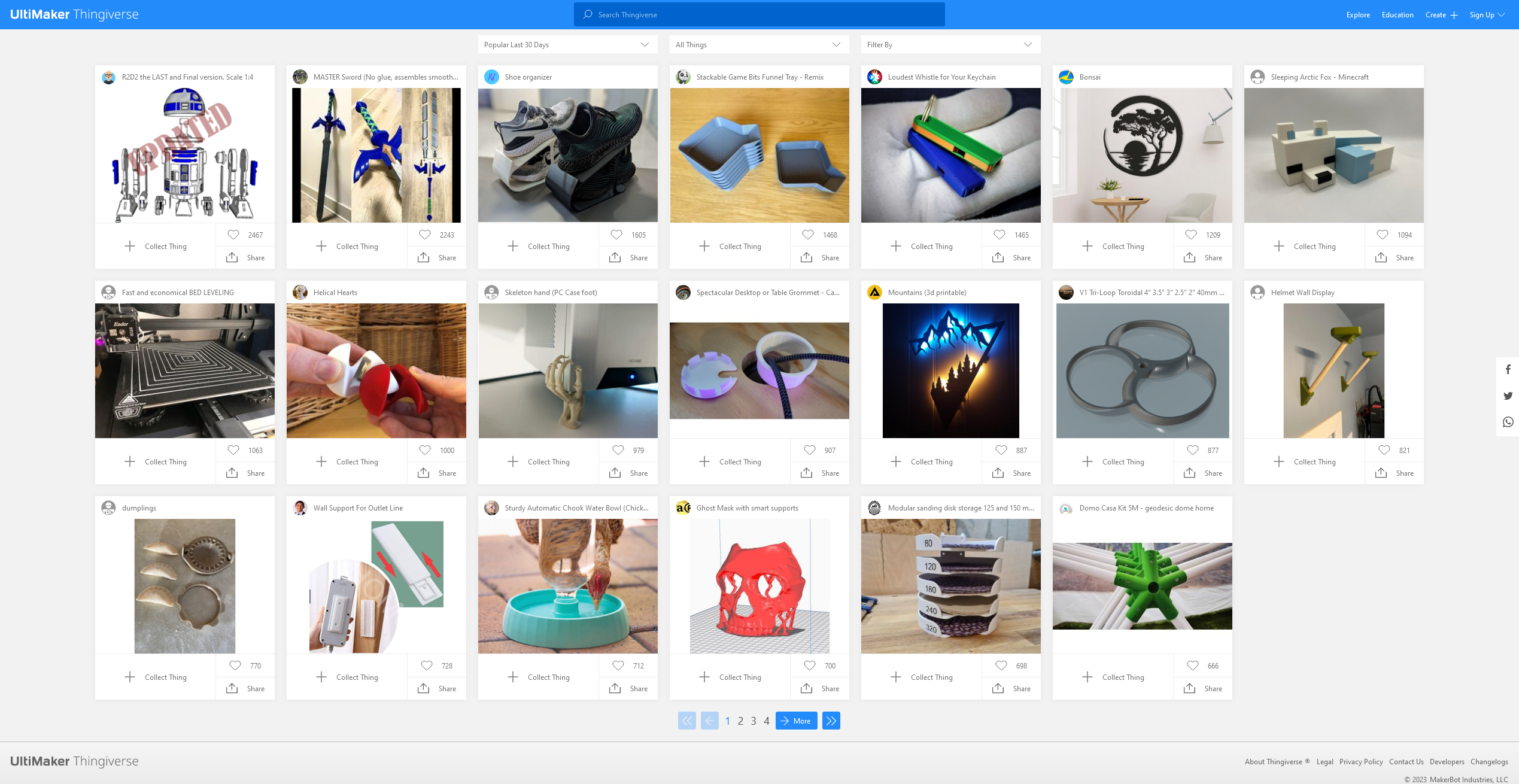 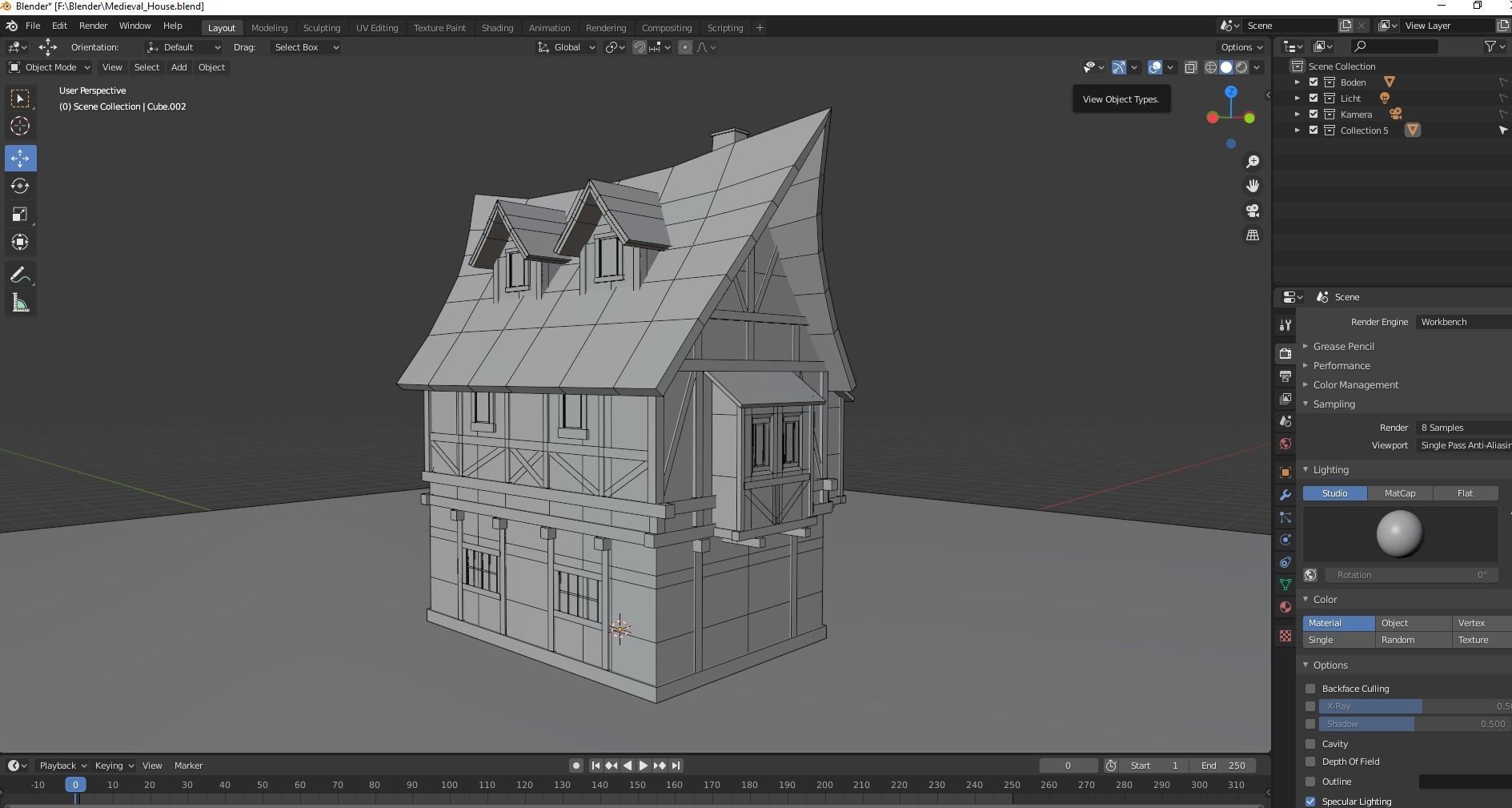 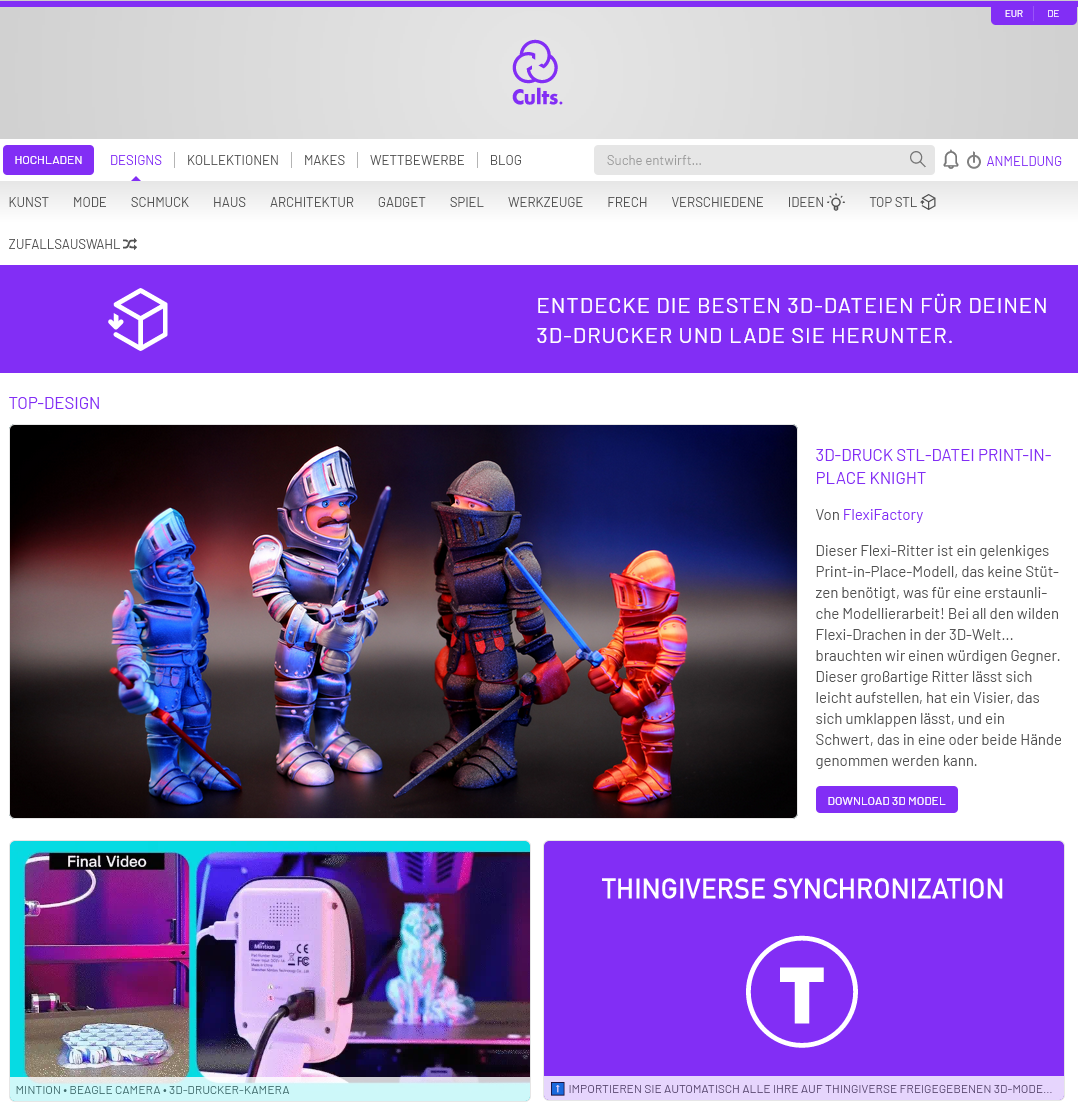 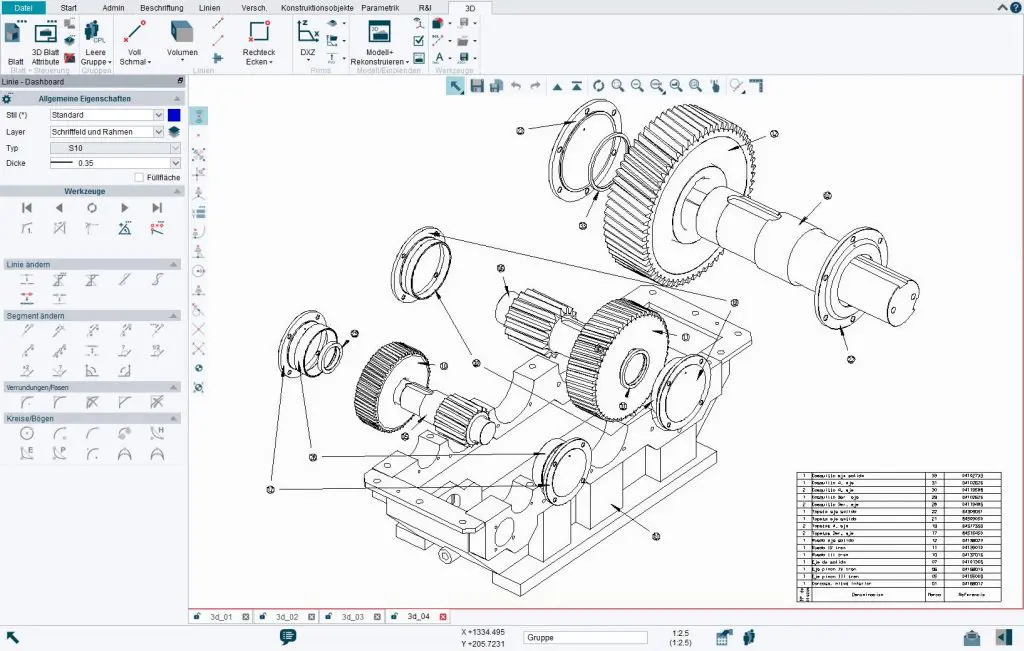 Erstellen
Blender
CAD Software
…
Internet
Thingiverse
Cults
…
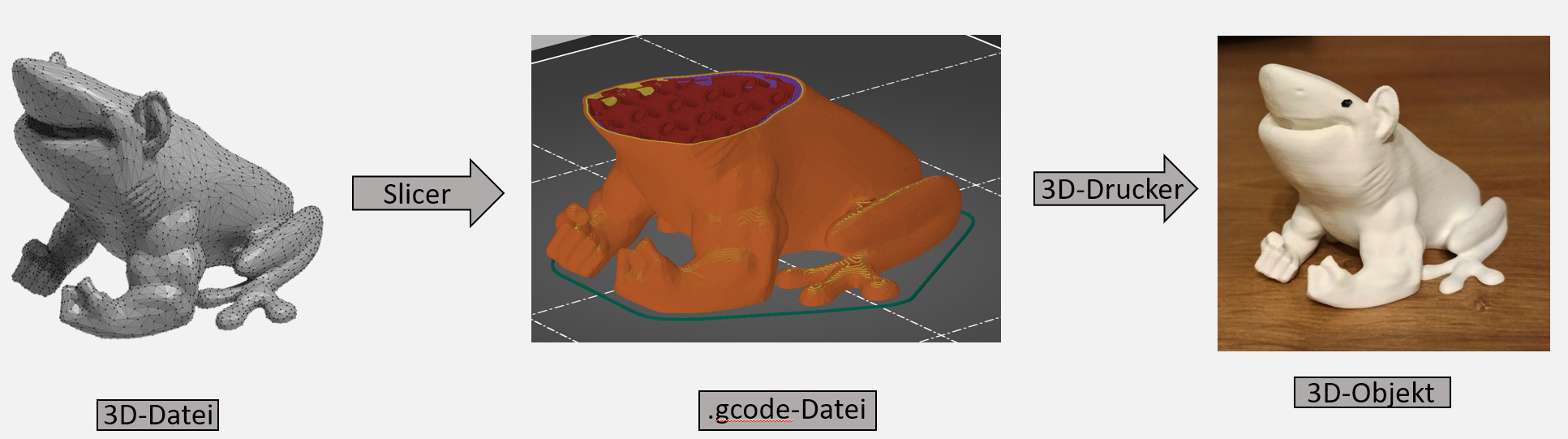 2. Dateien & Programme
.gcode-Datei
Lange Liste von Koordinaten (Positionen)
In Klartext lesbar
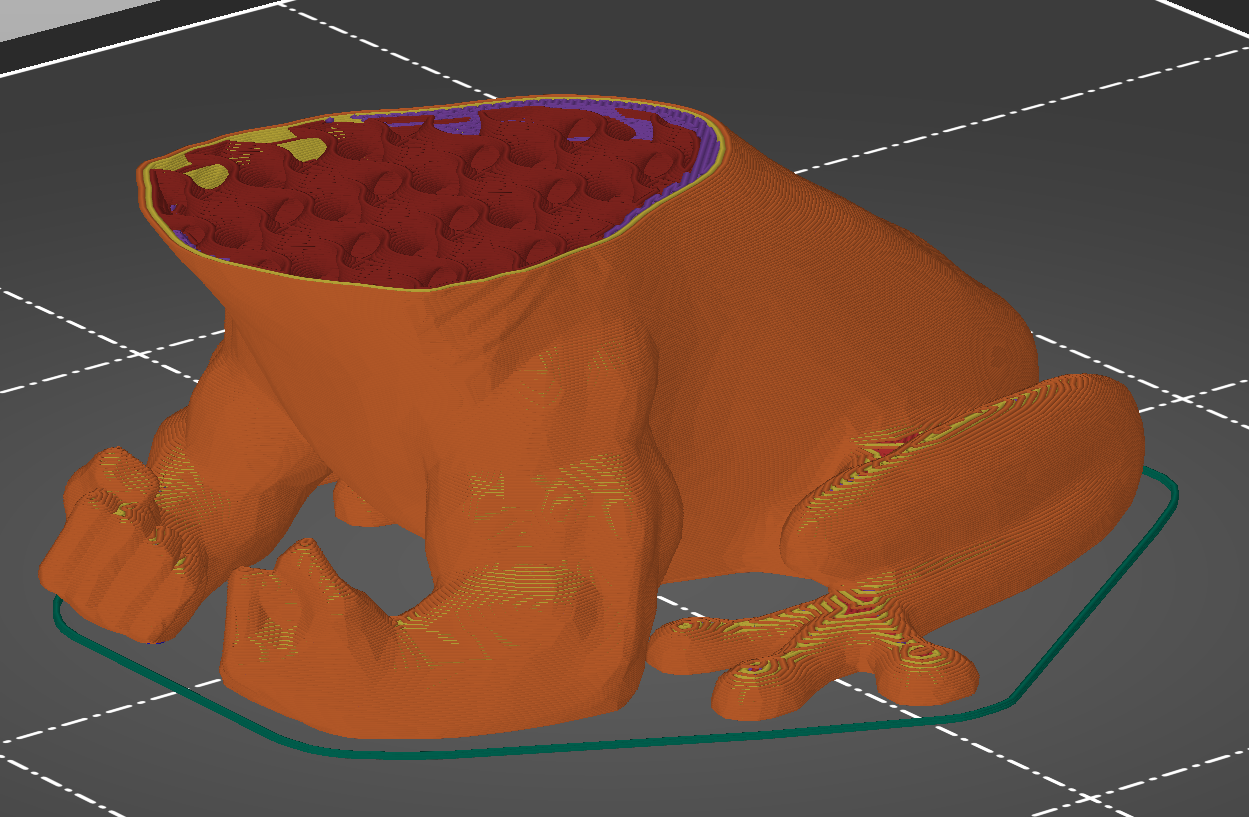 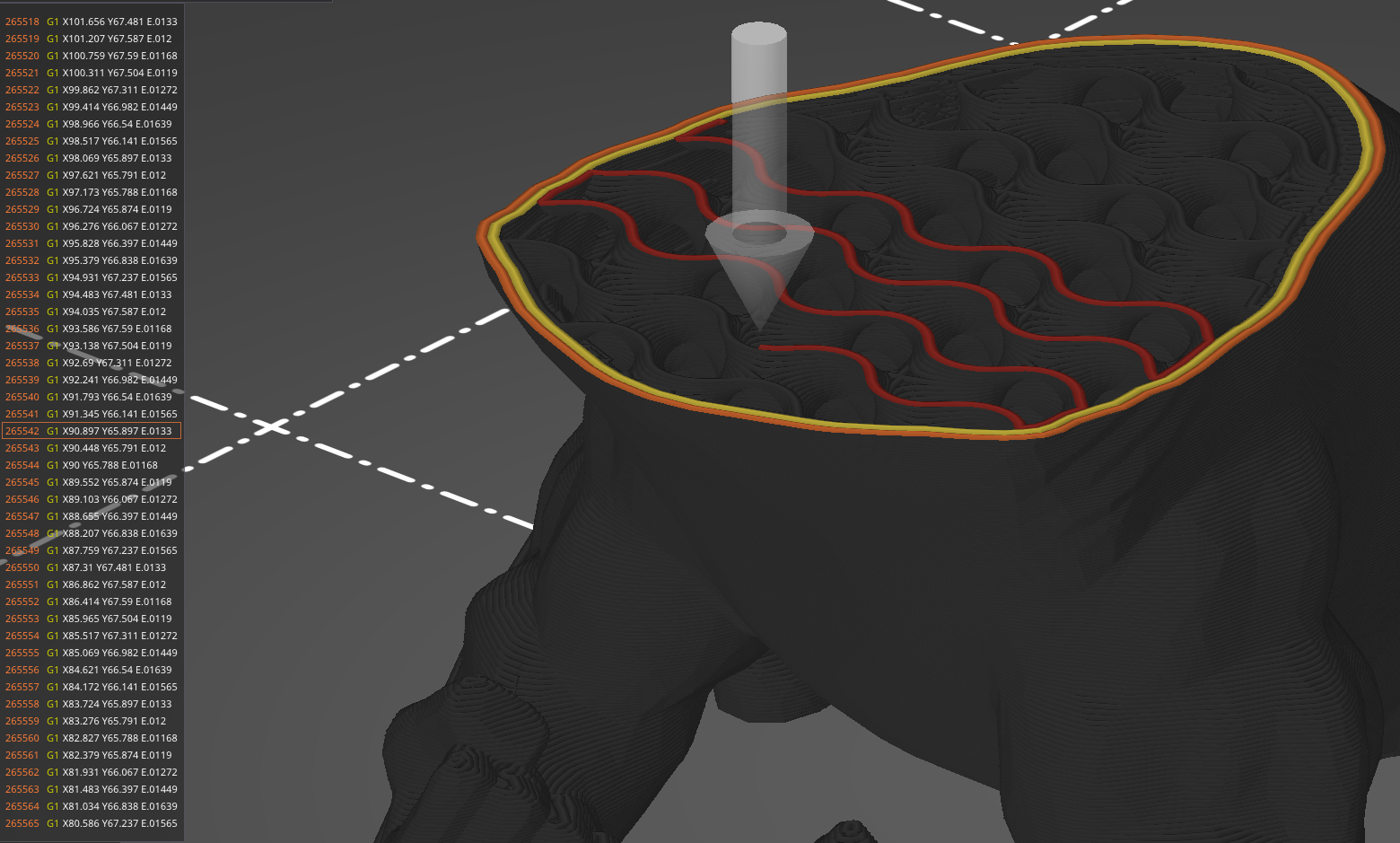 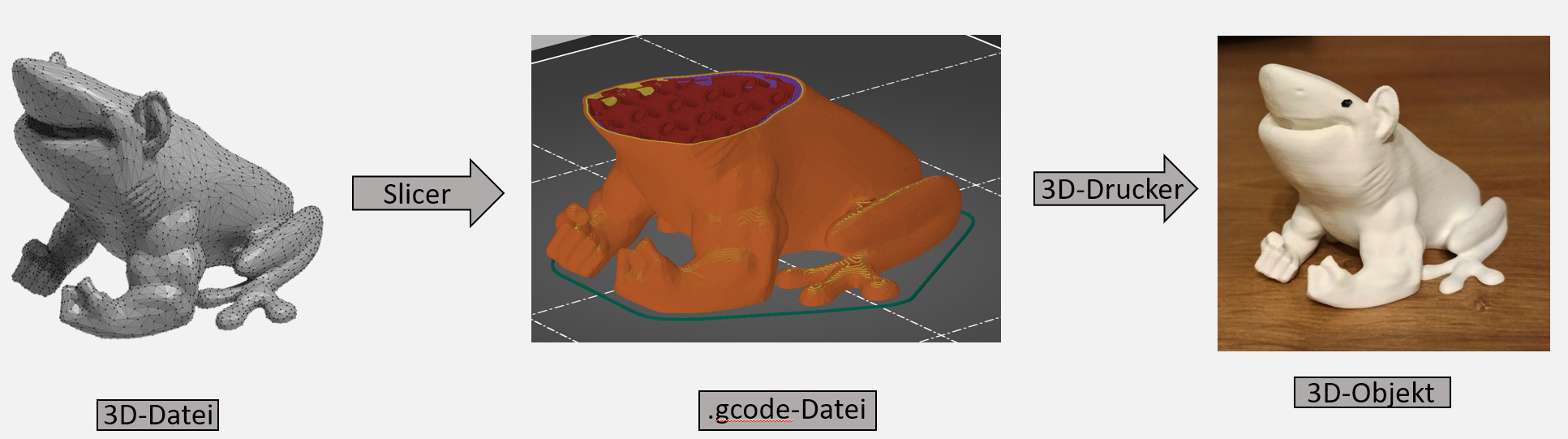 2. Dateien & Programme
Der Slicer: 
Berechnet Querschnitte des 3D-Modells (Lage/Layer)
Wir nutzen PrusaSlicer
Wichtigste Funktionen:
Stützen 		stützt „schwebende“ Struktur
Infill		[%] Innenmaterial, ca. 30% ist gut
„Jetzt Slicen“
Erwartete Zeit & Material wird angezeigt
Erzeugt die .gcode-Datei
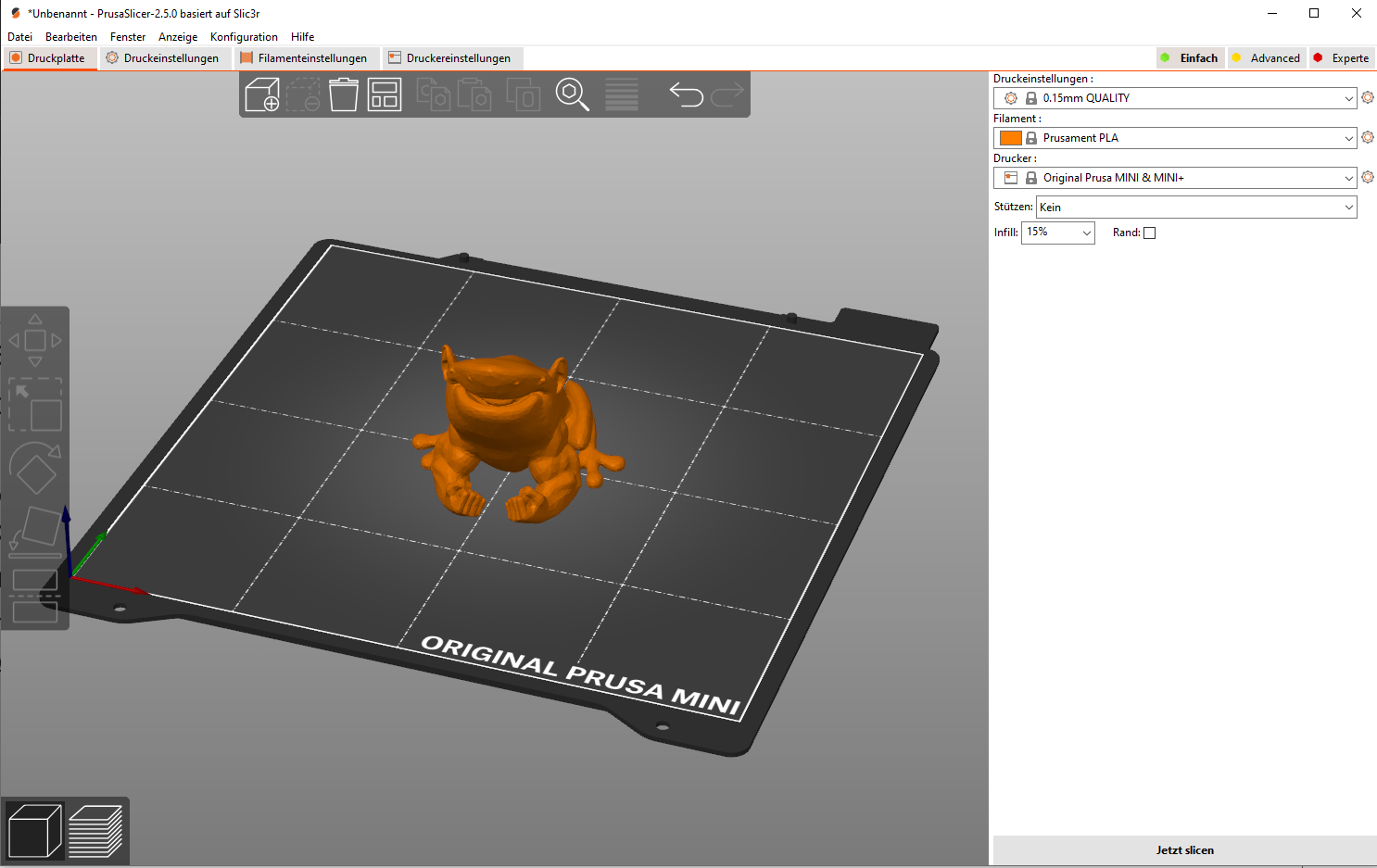 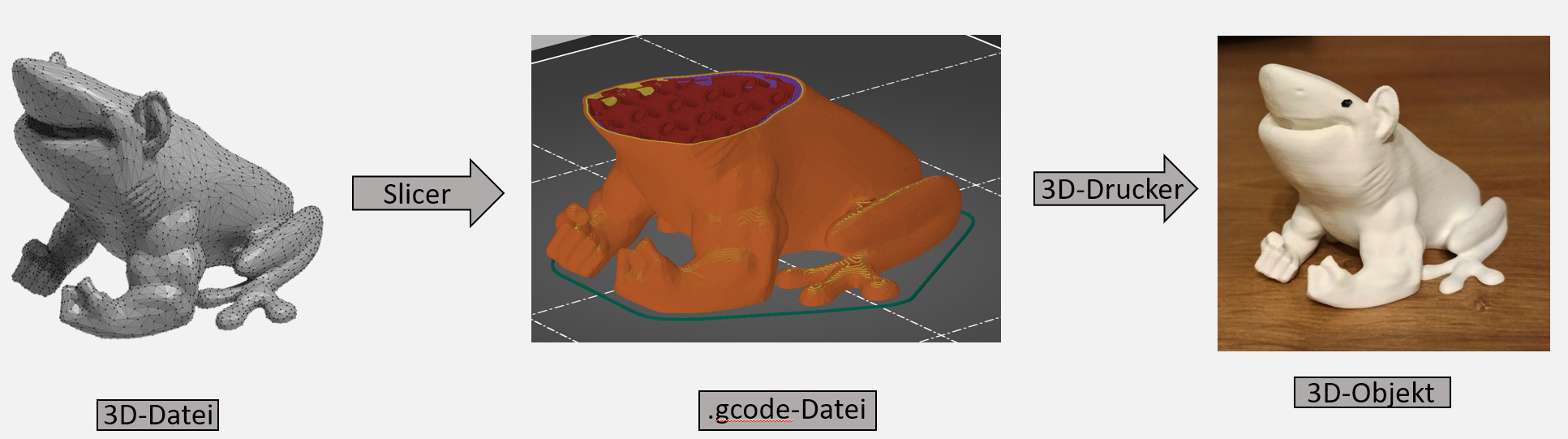 3. 3D-Drucker
.gcode-Datei auf den Drucker bekommen:

SD-Karte/USB-Adapter
Funktioniert immer

Wireless: über x.flka.space
Komfortabler, etwas unzuverlässig
Wireless: direkt aus dem PrusaSlicer
Wiki->Tutorials->Wireless SD-Karten
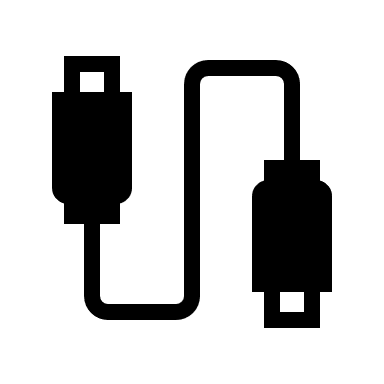 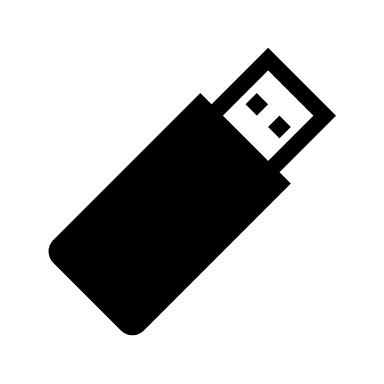 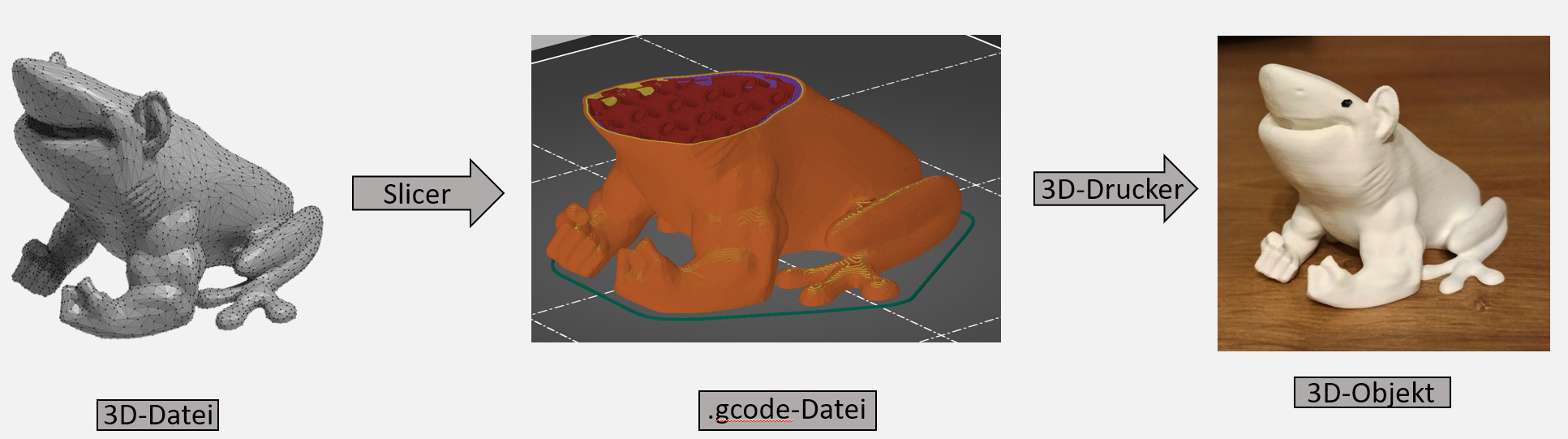 3. 3D-Drucker
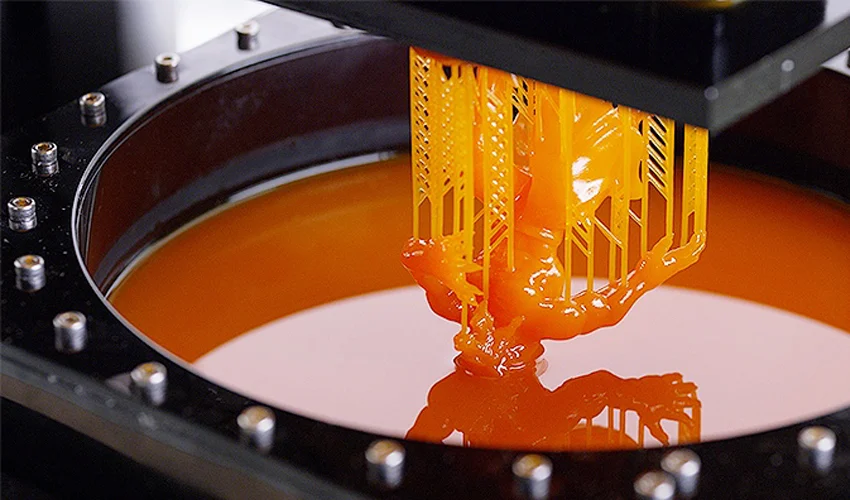 Datei wird zu physischem Objekt, Layer für Layer
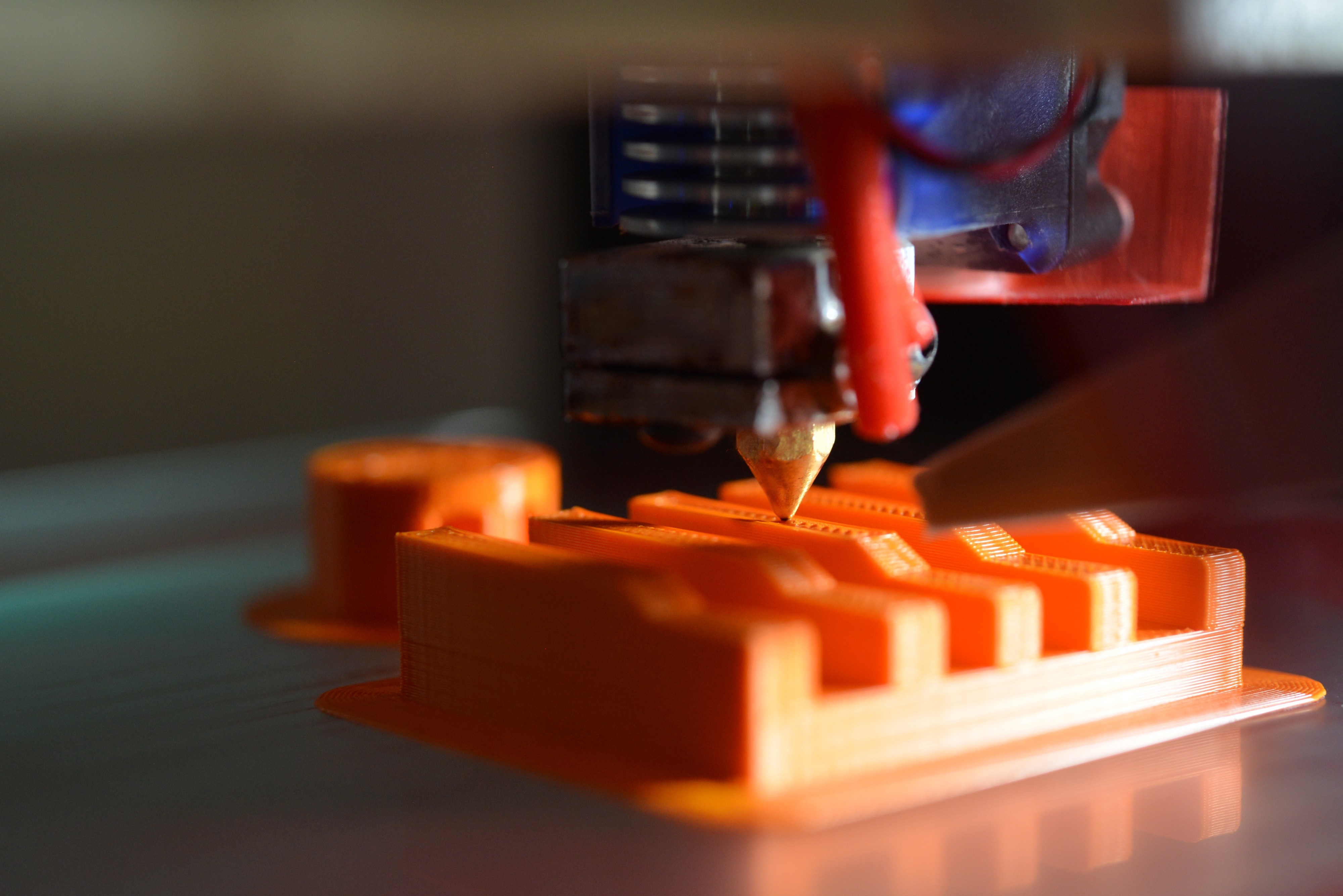 FDM
SLA
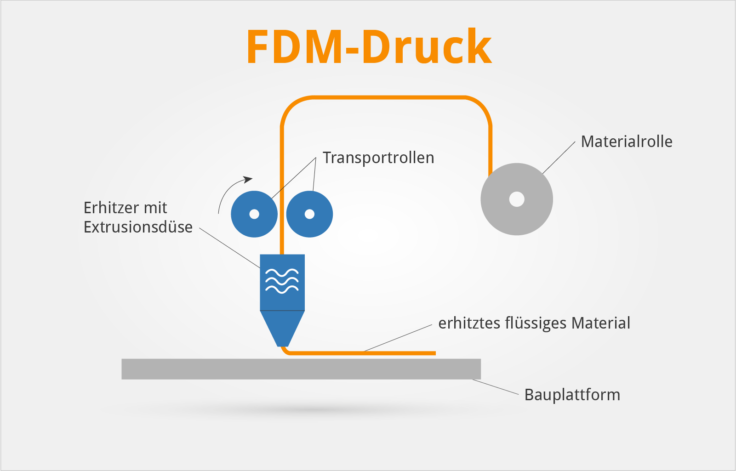 SLM
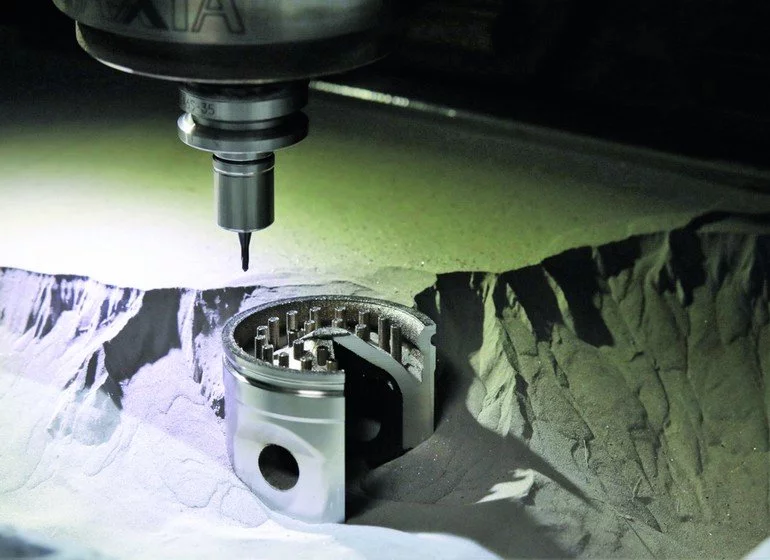 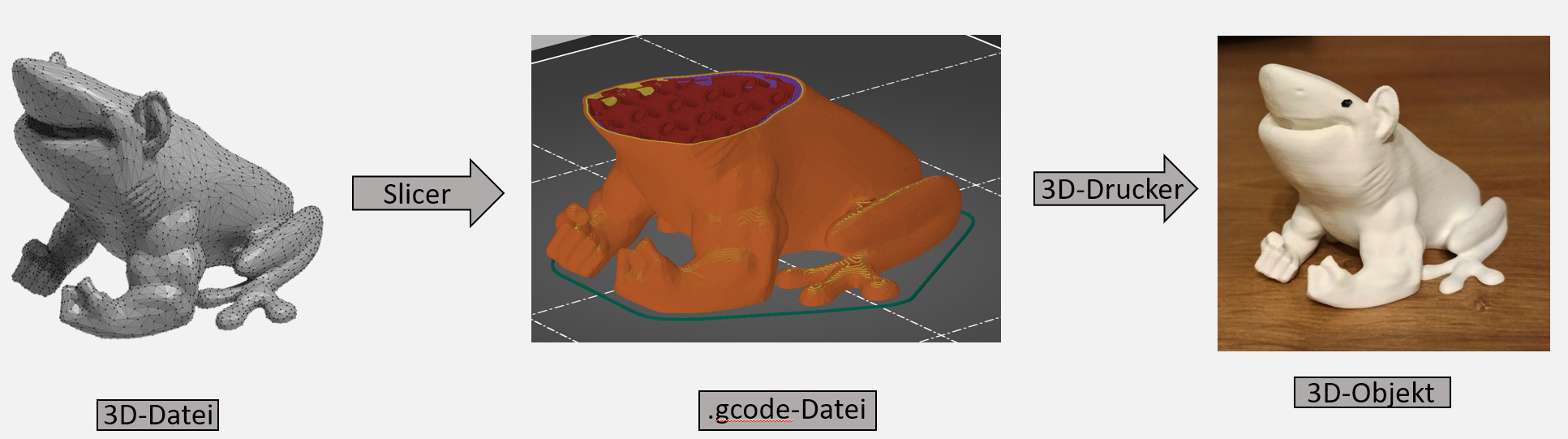 3. 3D-Drucker
Eigenschaften/Grenzen des FDM-Drucks
Schichthöhen: 		0,05 – 0,3 	[mm]
Min. Linienbreite: 	0,4 		[mm]
Max. Überhang 	ca. 70°
Temperatur Hotend 	300°C
Temperatur Bett	100°C
Druckraum 		210x250x210	[mm]
Drucker druckt „blind“
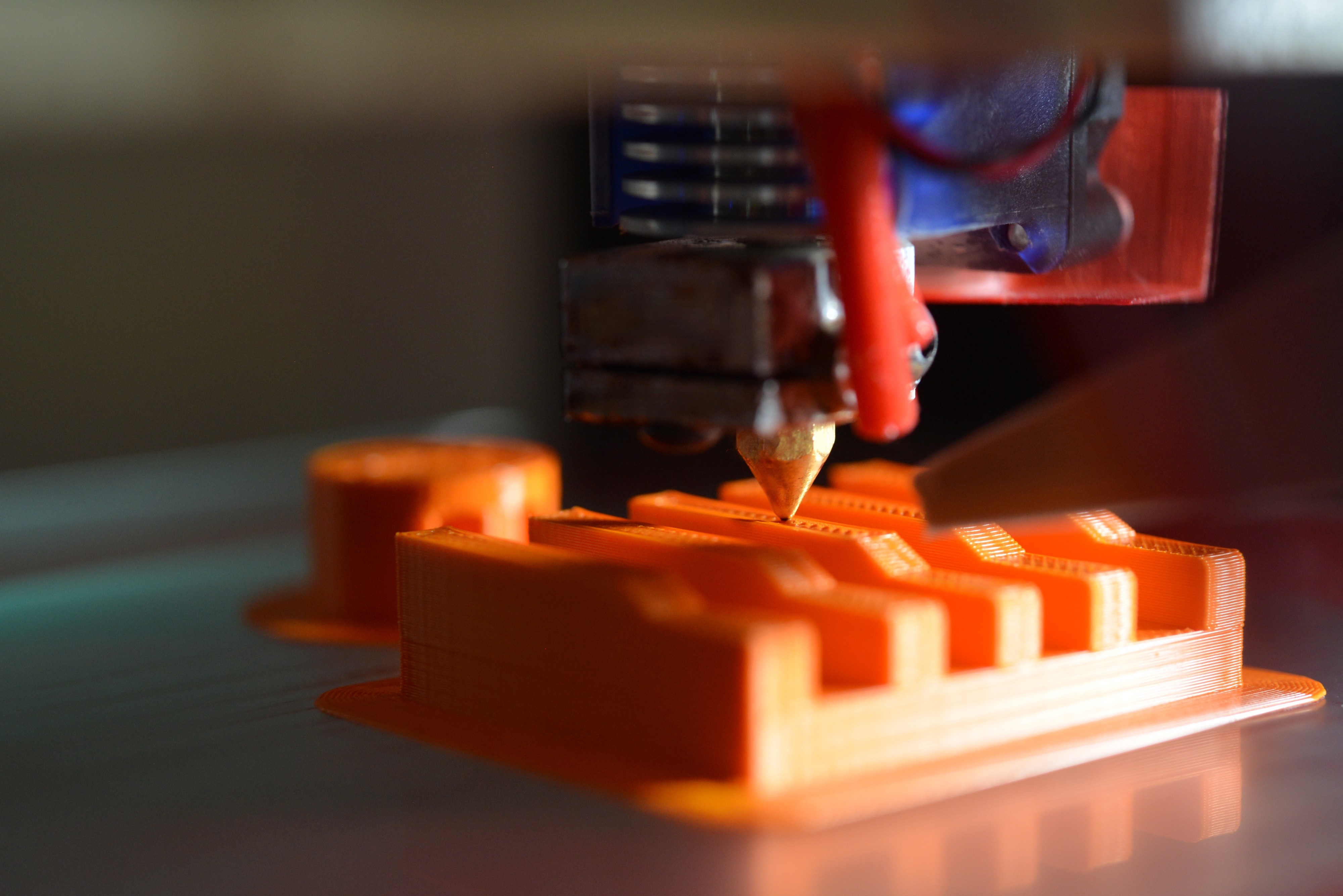 Für Prusa i3 MK3 mit 0,4mm Nozzle
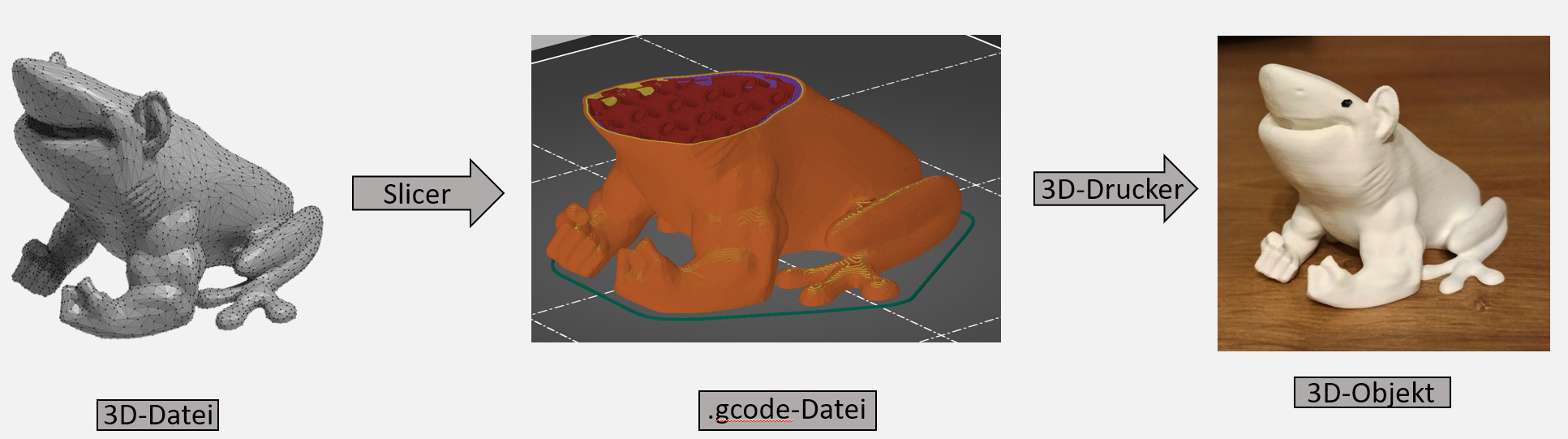 3. 3D-Drucker
Materialien
PLA: Polyalactide
Leicht zu drucken
Nicht spröde (verbiegt sich vor Bruch)
In industriellen Anlagen kompostierbar
Temperaturbeständig bis 50°C
PET(G)
Gut zu drucken
Temperaturbeständig bis 75°C
TPU: „Gummi“(Thermoplastisches Polyurethan)
Unschön zu drucken
Nylon, ABS, mit Partikeln versetzte Materialien, …
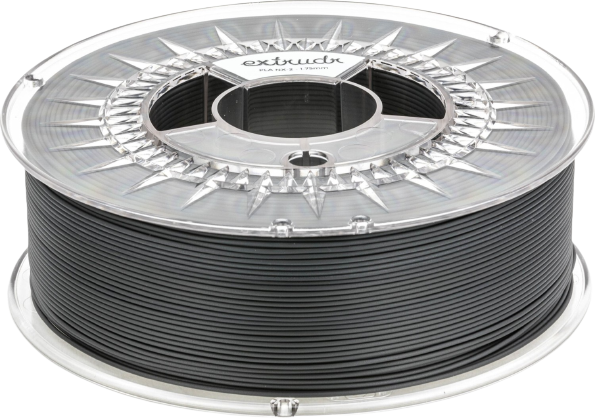 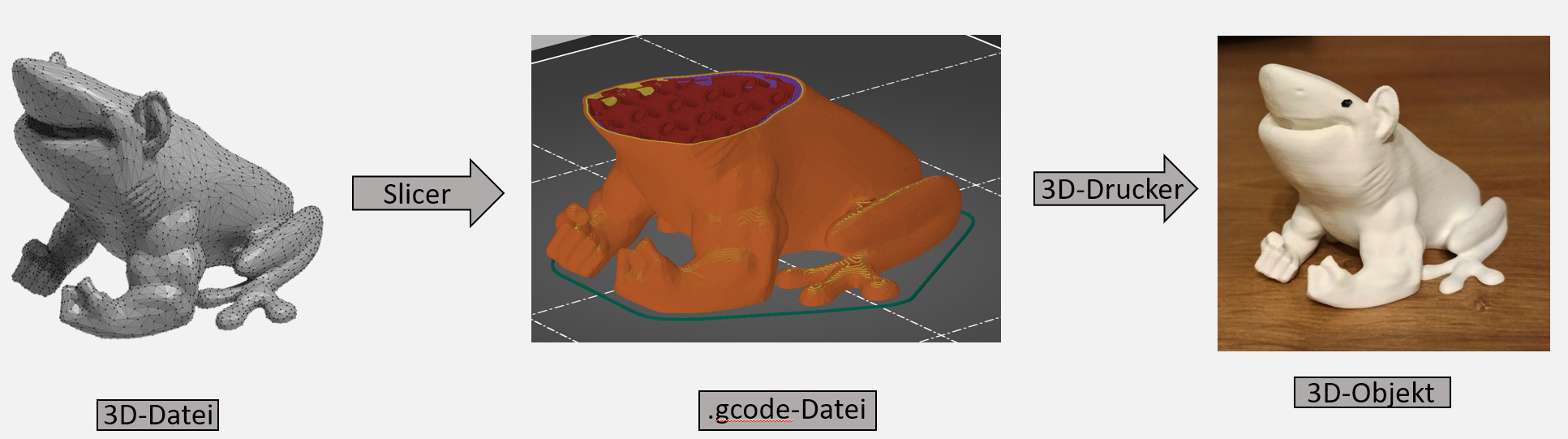 3. 3D-Drucker (ausgeblendet)
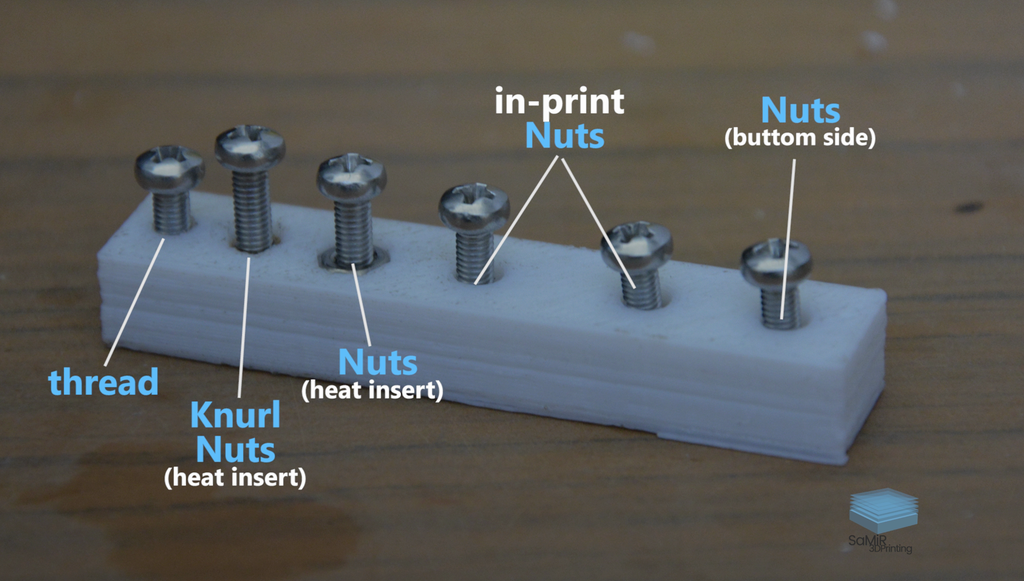 Konstruktionstipps
Gewinde sind machbar
Anisotropie beachten
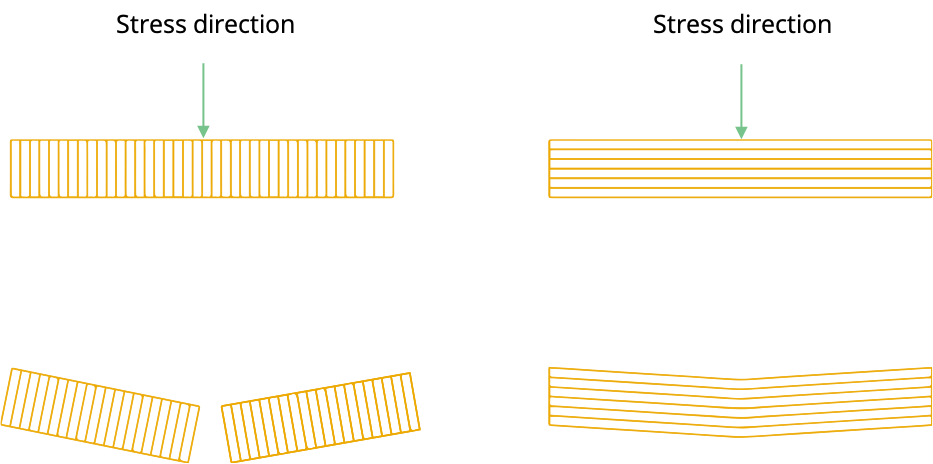 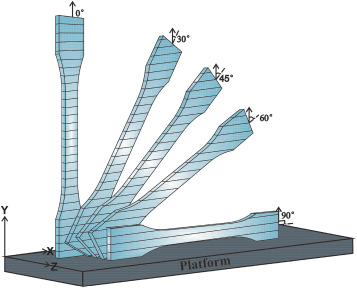 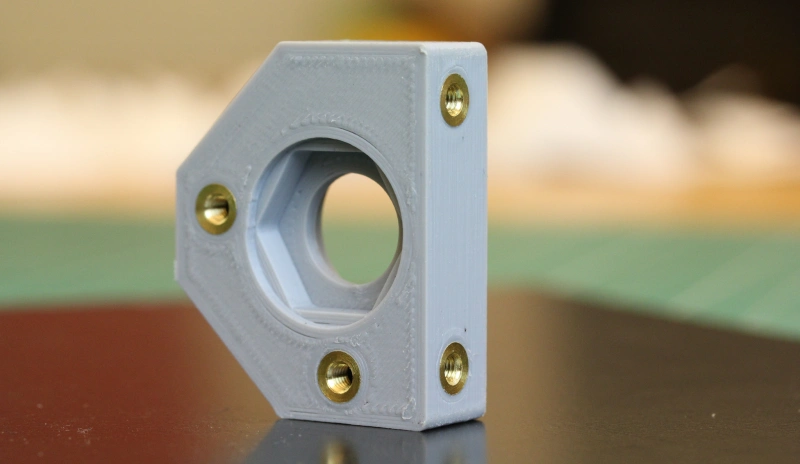 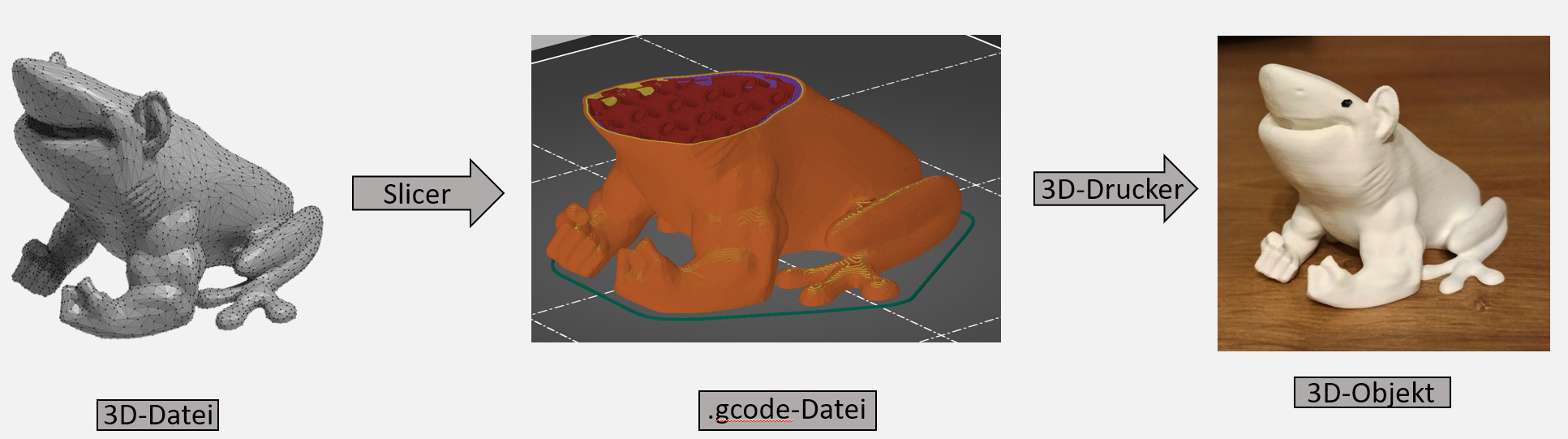 3. 3D-Drucker
Filamentwechsel
Filament entladen: 	[Unload Filament]
Hotend heizt auf (kein Feedback)
Rollen ziehen Filament aus dem Hotend
Filament laden: 	[Load Filament]
(Filamentanfang bereinigen)
Rollen schieben Filament in das Hotend
Altes Filament wird verdrängt
Mit „No“ antworten, bis die Farbe passt
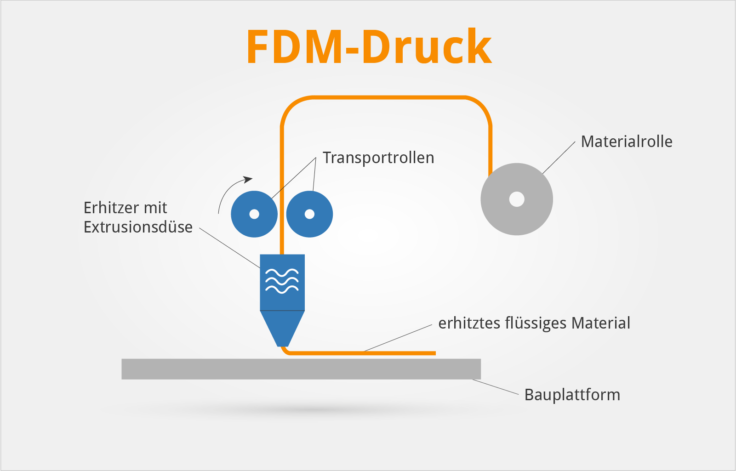 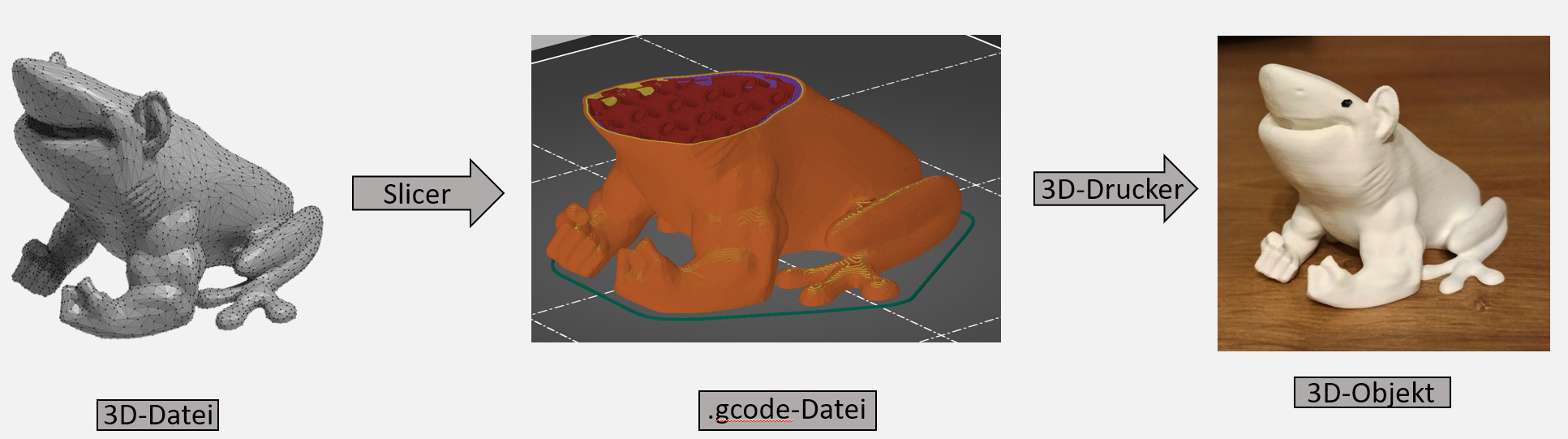 3. 3D-Drucker
Reinigung
Druckbett sollte vor dem Druck gereinigt werden
Isopropylalkohol + Küchentuch
Isoprop ist nicht gut für die Haut
Allergische Reaktion
Handschuhe
! Druckbett und Hotend sind beheizt 
Druckbett kann abgenommen werden
Nozzle reinigen
Filamentreste mit Pinzette entfernen
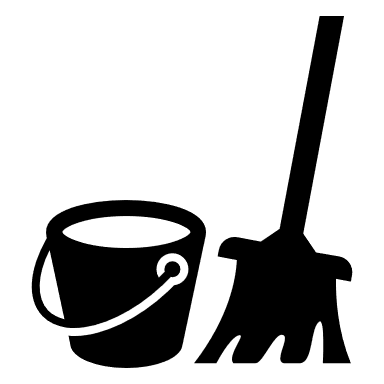 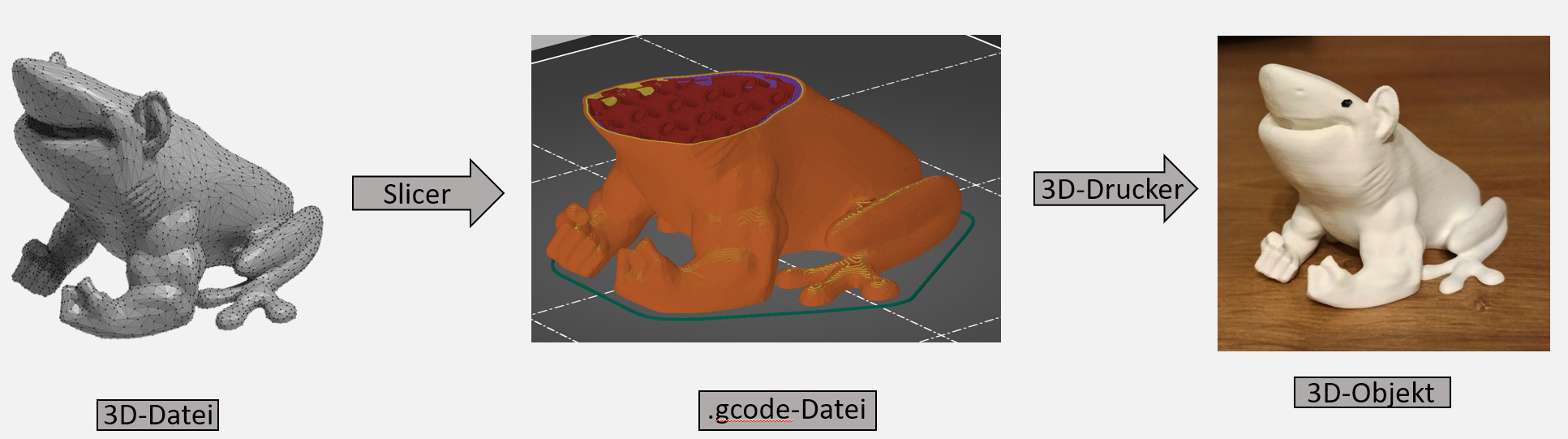 3. 3D-Drucker
Drucken
Druck starten mit „Print from SD“, die zu druckende Datei wählen

Danach kurz abkühlen lassen
Druckbett kann abgenommen und gebogen werden
Nach Möglichkeit kein Werkzeug nutzen

Bezahlen nicht vergessen
4. Praxis
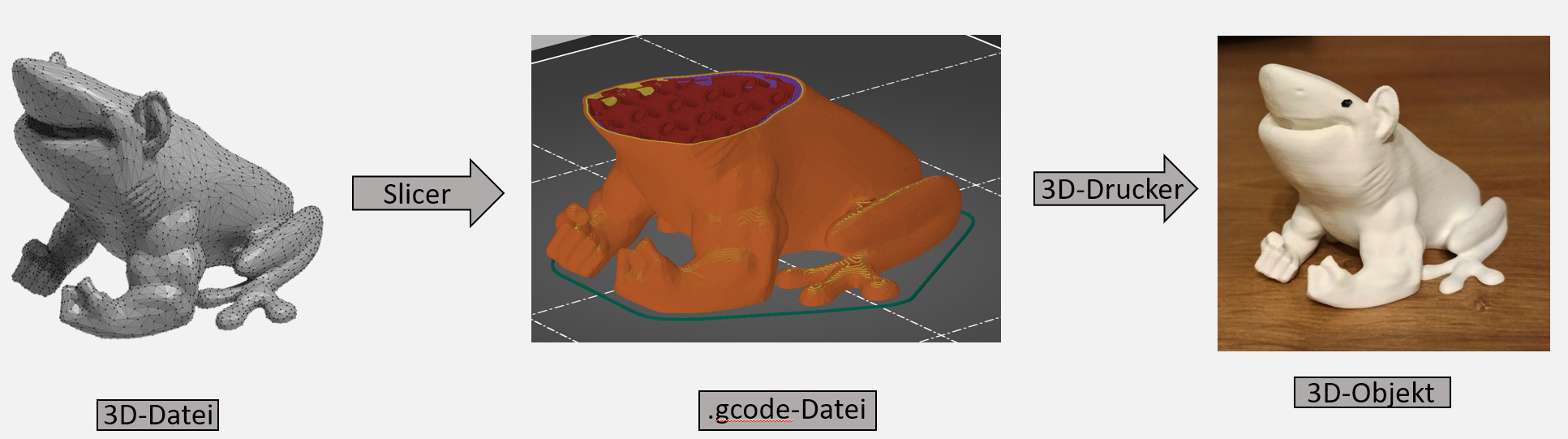 3. 3D-Drucker
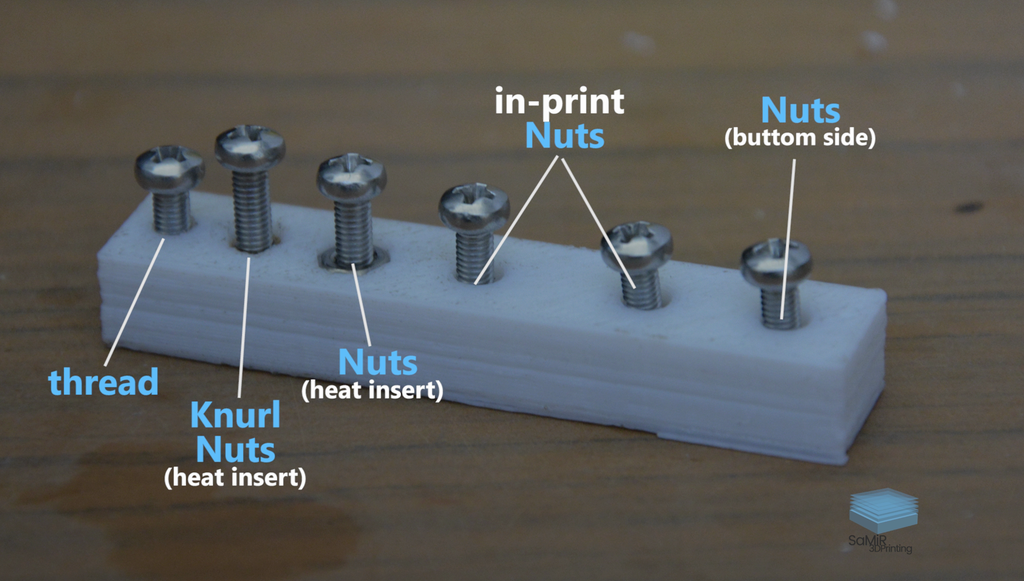 Konstruktionstipps
Gewinde sind machbar
Anisotropie beachten
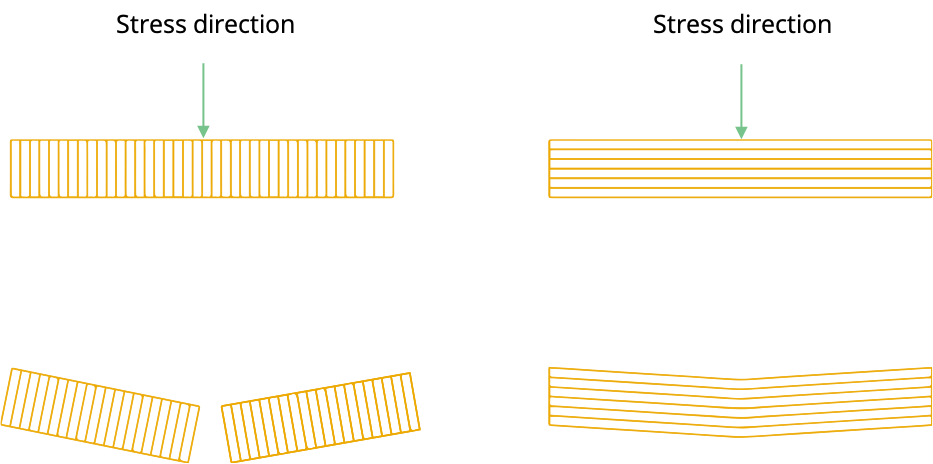 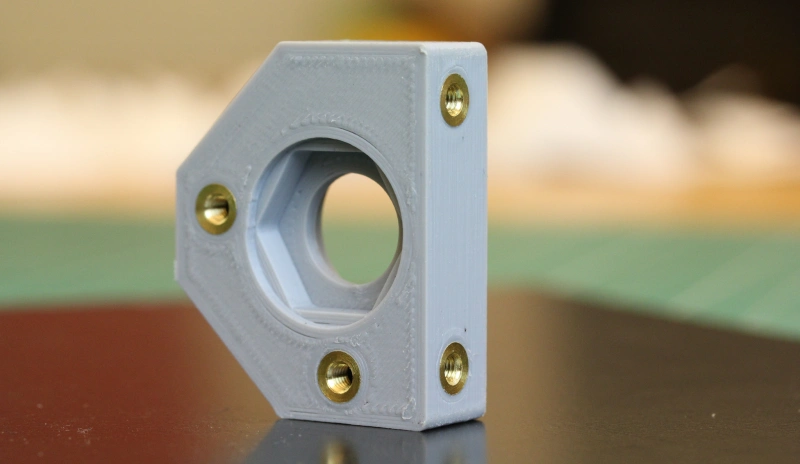 Troubleshooting
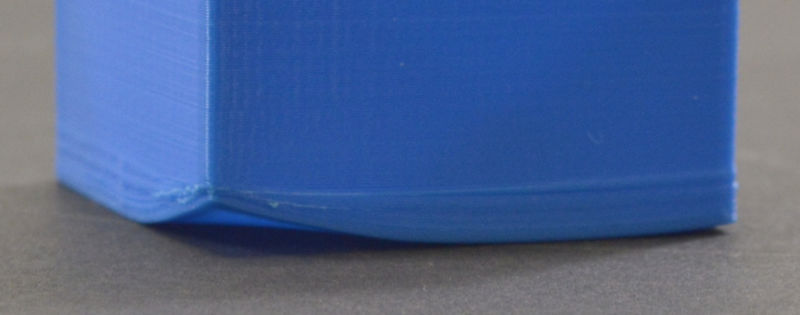 Warping – Ecken des Bauteils heben sich vom Bett ab
Betttemperatur leicht erhöhen
Gehäuse während des Druckes geschlossen halten
PLA statt PETG verwenden
Stringing – Fäden ziehen sich zwischen Teilen
Temperatur leicht verringern (5-10°C)
PLA statt PETG verwenden
„Retraction“ erhöhen
Nachbearbeiten
Erste Schicht haftet nicht
Reinigen
Temperatur der ersten Schicht leicht erhöhen (10°C)
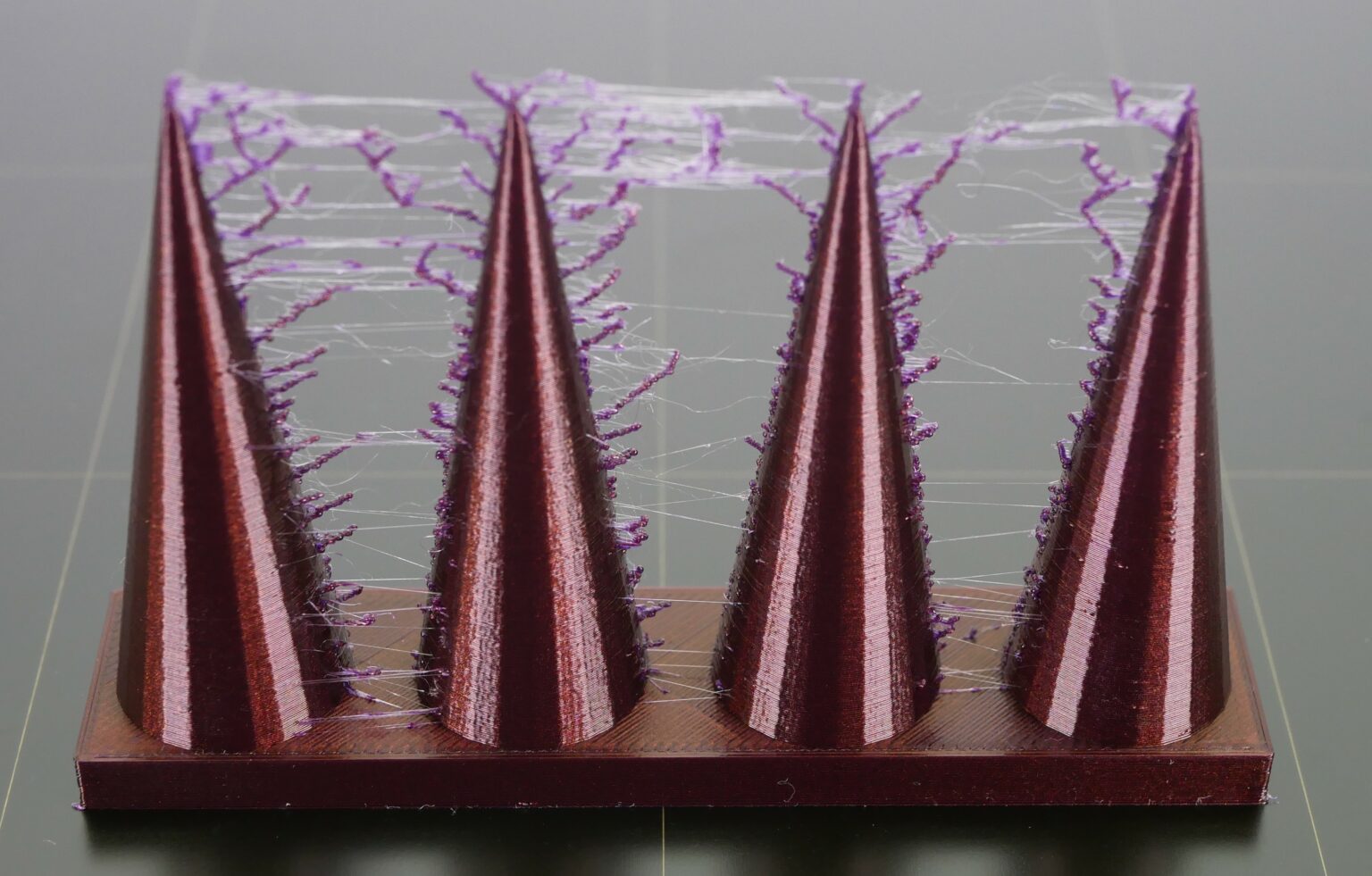 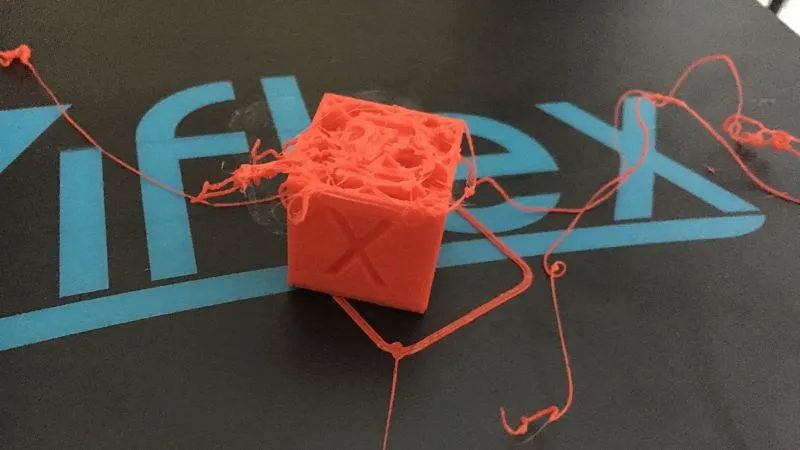 5. Fragen
Feedback